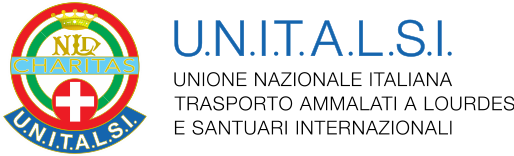 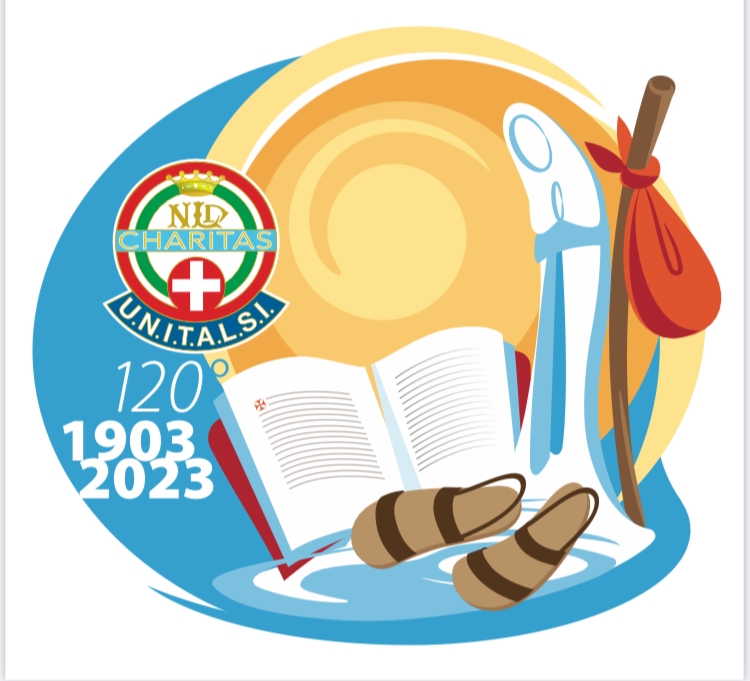 120 ANNI DI SERVIZIO

Manuale Operativo LOGO per il 120° anno di fondazione dell’UNITALSI
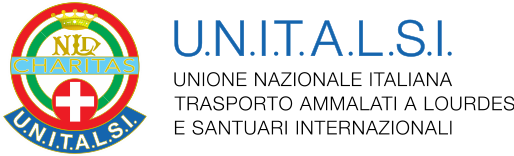 LOGO UFFICIALE - è  bene ricordare quali sono i colori che lo compongono
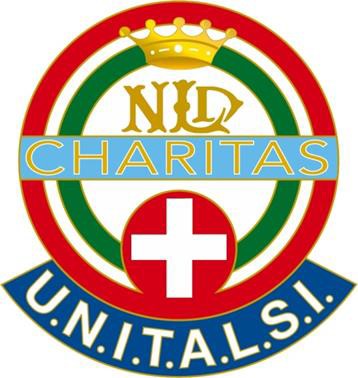 ORO (Corona e filetti) - Pantone 111 * opp. Pantone 872
AZZURRO – Pantone 298
ROSSO – Pantone Red 032
BLU – Pantone 287
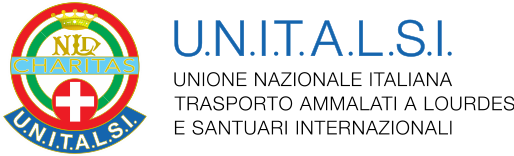 LOGO UFFICIALE
Il logo riunisce le caratteristiche principali della nostra Associazione: al centro  appare la scritta CHARITAS, il cuore della nostra esperienza che è quella della  Chiesa. Sotto campeggia il nome della nostra Associazione su fondo blu, il  luogo nel quale ciascuno è chiamato a vivere la propria vocazione. La croce  bianca in campo rosso simboleggia il nostro compito di annunciare Cristo e  una fraternità che va ben oltre la semplice amicizia. Sopra la scritta Charitas  compare il riferimento all’evento che ha segnato la nascita dell’Unitalsi, le  lettere NLD (Notre Dame de Lourdes) sormontate dalla corona della Vergine  Maria. Infine i cerchi (rosso, bianco e verde)che racchiudono i simboli  rappresentano l’appartenenza dell’Associazione all’Italia.
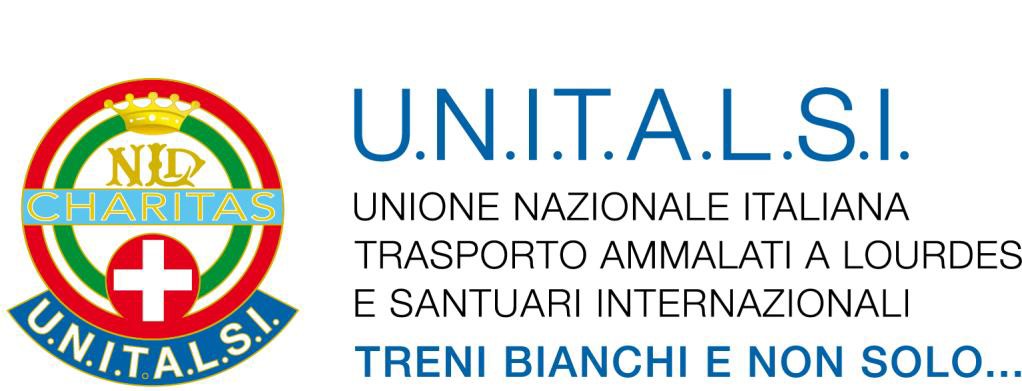 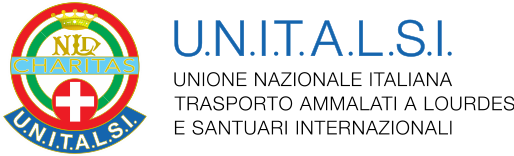 IL LOGOTIPO ISTITUZIONALE
I colori
C: 0 - M: 100 - Y: 100 - K: 0
C: 70 - M: 0 - Y: 0 - K: 0
C: 100 - M: 0 - Y: 100 - K: 0
C: 100 - M: 15 - Y: 100 - K: 22
C: 100 - M: 50 - Y: 0 - K: 10
C: 0 - M: 0 - Y: 0 - K: 100
I colori del logotipo completo sono 6: rosso, azzurro, verde, oro, blu e nero. II colore istituzionale è il blu che  viene sempre utilizzato per il typing. Per l’acronimo viene utilizzato il nero. I materiali sono stampati in  quadricromia.
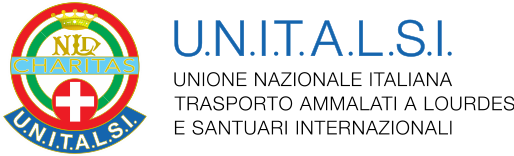 ANIMAZIONE DEL LOGO 120°: clicca sulla freccia in centro al riquadro bianco
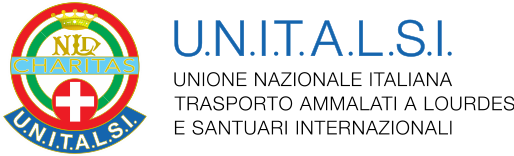 LOGO 120 ANNI DI SERVIZIO: il significato e i simboli
Il Logo per il 120° anniversario di Fondazione dell’Unitalsi è caratterizzato da una serie di simboli che definiscono il cammino di questi anni di servizio ai più fragili attraverso i pellegrinaggi verso i Santuari mariani e in particolare verso Lourdes.
Elemento principale è la figura bianca in atteggiamento orante – proprio come Nostra Signora di Lourdes – la cui veste, prolungandosi verso il basso, si mescola al colore azzurro formando così una sorgente d’acqua.
Dalla veste bianca si erge il libro della Parola di Dio, aperto, a simboleggiare l’atteggiamento di proclamazione e di ascolto di essa.
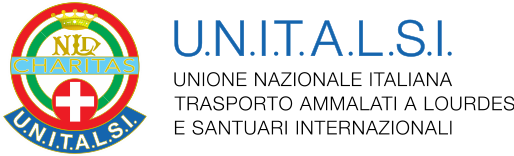 LOGO 120 ANNI DI SERVIZIO: il significato e i simboli
Un paio di sandali che lambiscono l’acqua e un bastone con la bisaccia piantato accanto alla Vergine sono gli strumenti che caratterizzano il pellegrino.
L’intera composizione ha come sfondo un vortice di Luce, segno del Cristo e di quella luce che, accompagnata dal vento, caratterizzò la prima apparizione alla Grotta di Massabielle.
Gli anni 1903 – 2023 datano il tempo trascorso dalla Fondazione dell’Unitalsi.
Il Logo del 120° ci caratterizzerà in quest’anno straordinario in tutte le nostre iniziative.
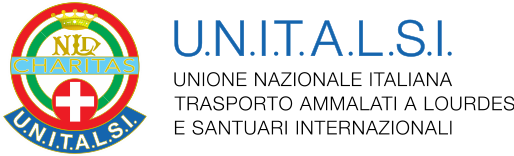 LOGO 120 ANNI DI SERVIZIO
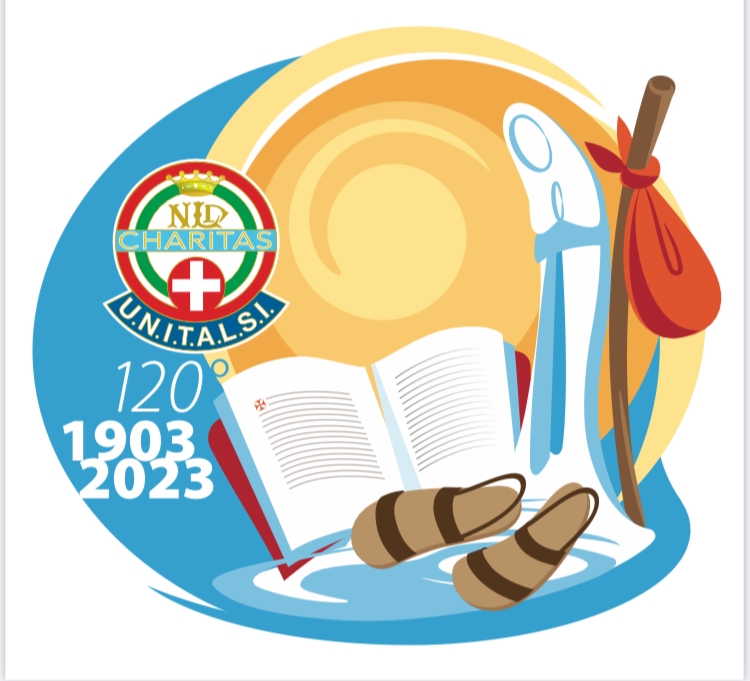 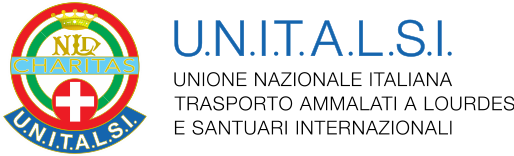 L’utilizzo del logo 120 ANNI DI SERVIZIO
Il logo 120 anni di servizio verrà utilizzato, secondo le indicazioni riportate, in modo  complementare al logotipo ufficiale, per tutta la presente stagione 2023 e declinato  su carta intestata, web, social, locandine, pieghevoli e firma email.
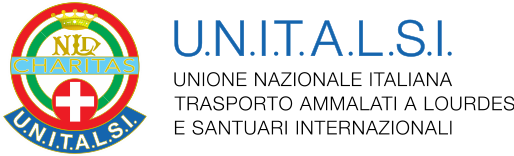 Carta intestata
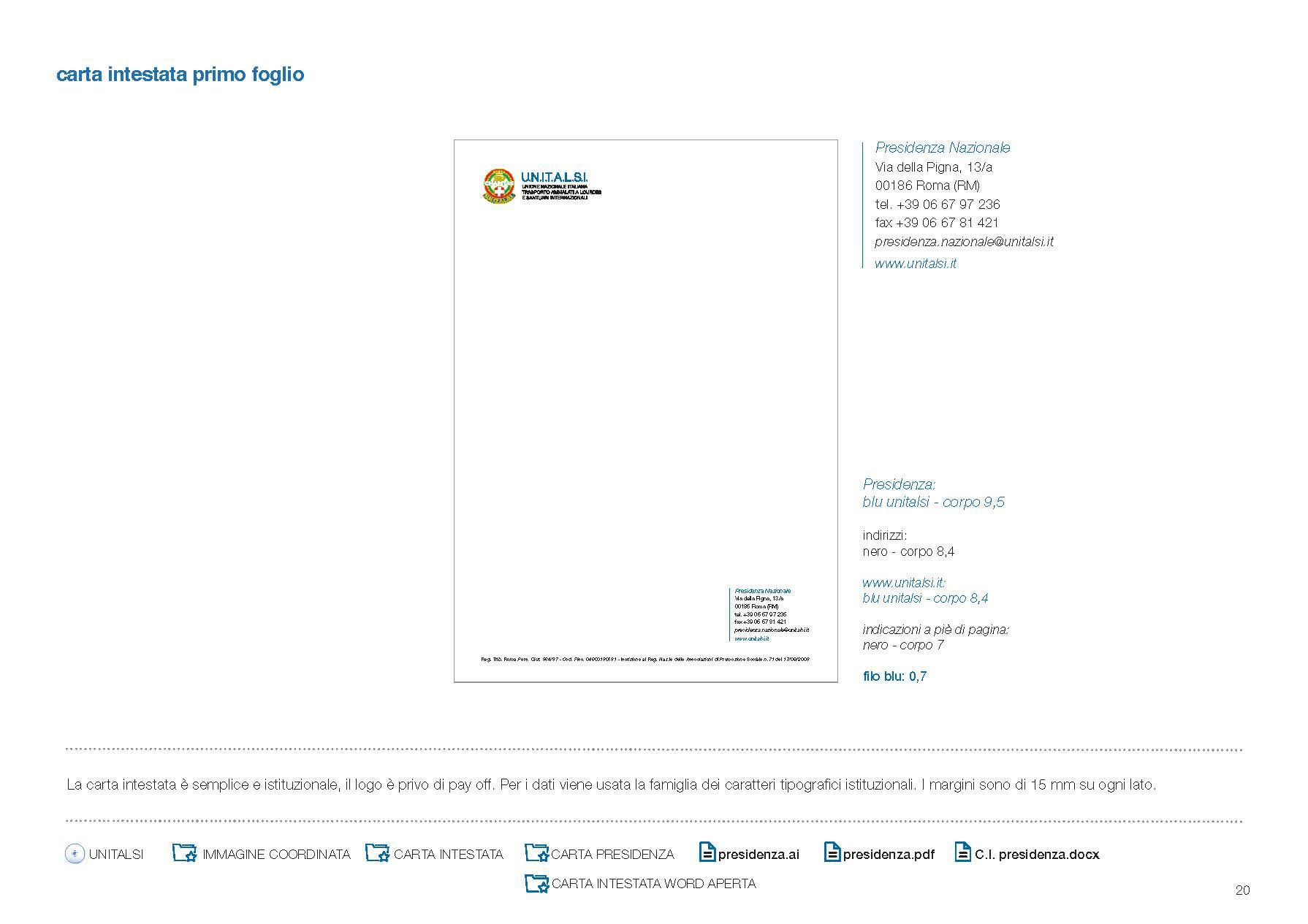 Il	Logo 120 anni di	servizio	si	accosta	 al  logotipo ufficiale in alto a destra.
Il	secondo foglio	resta invariato  (senza logo).
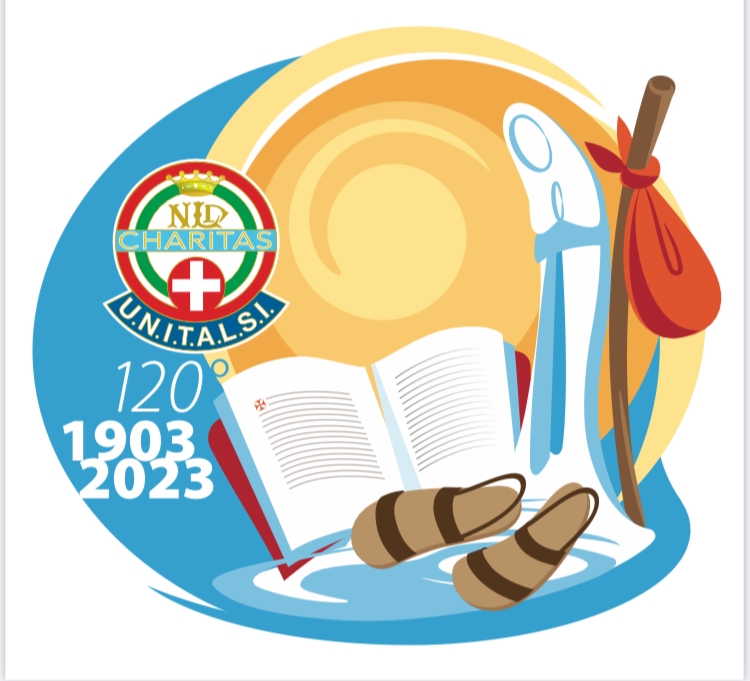 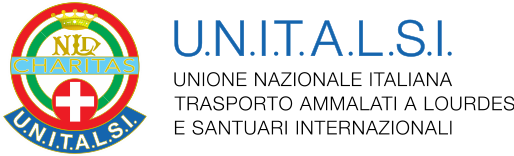 Locandina o copertina pieghevole
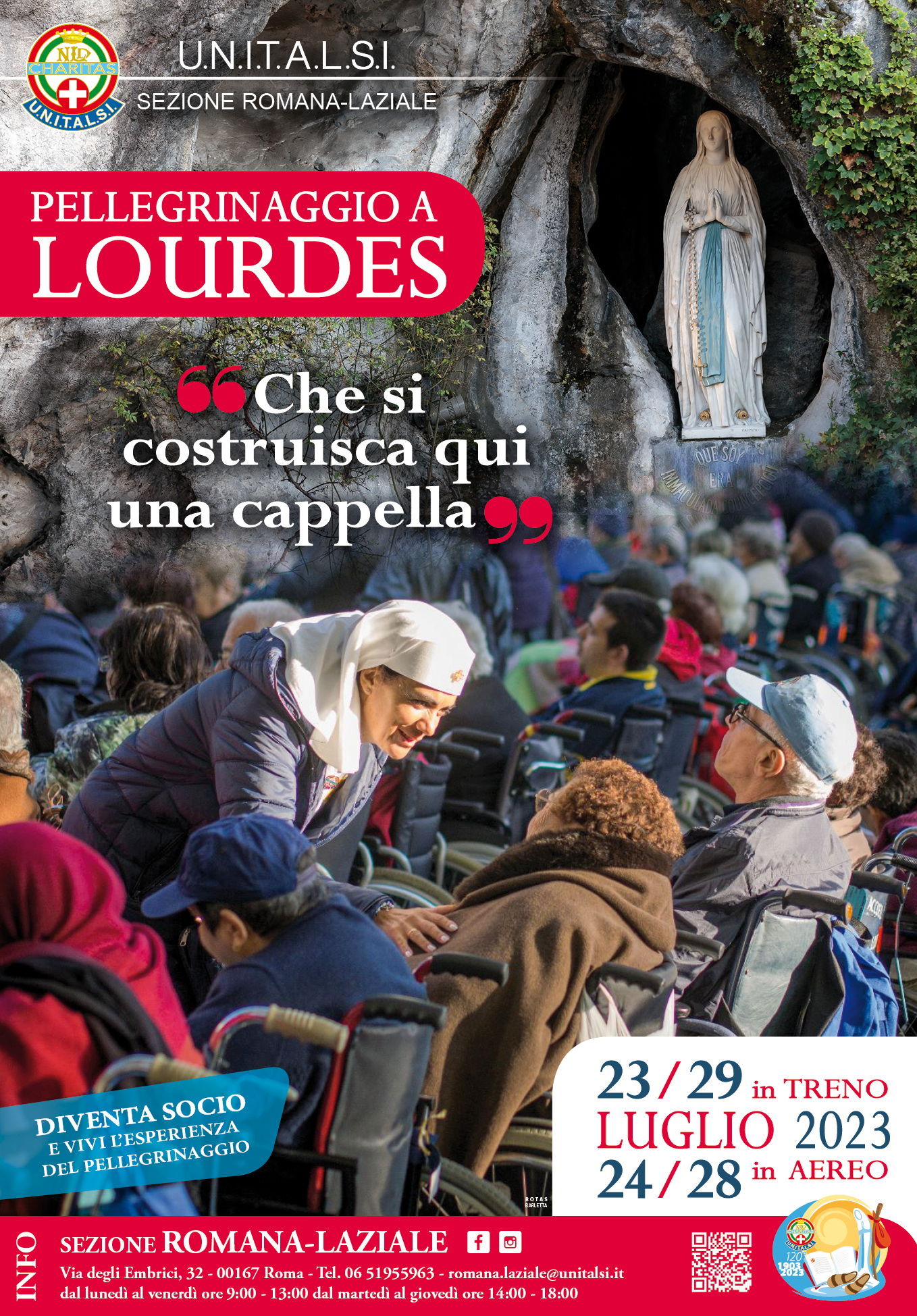 Il logo 120 anni di servizio si trova in basso a destra
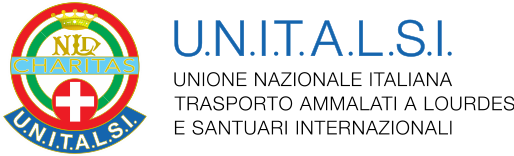 Retro copertina
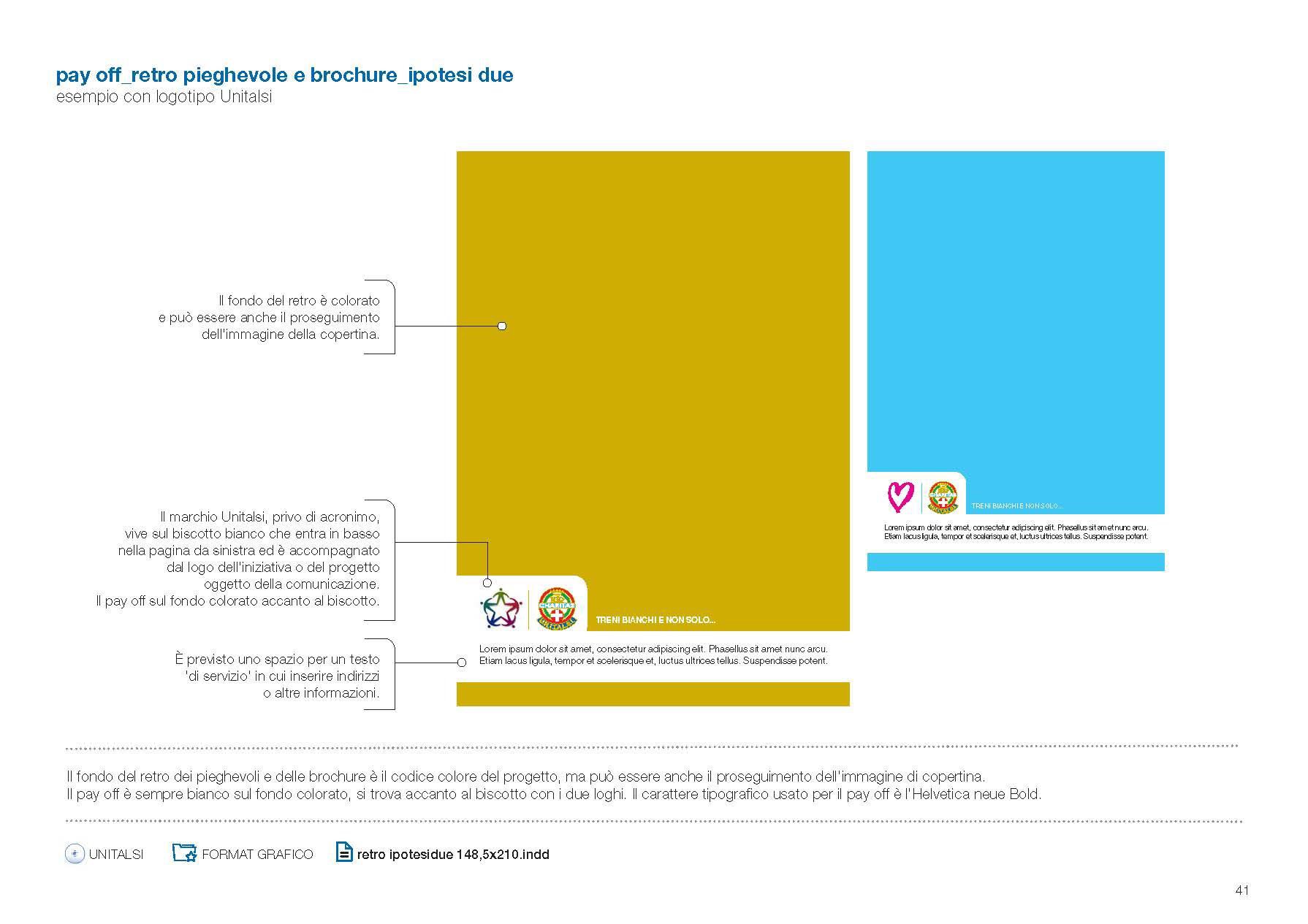 Il logo 120 anni di servizio viene accostato al logo ufficiale privo di  acronimo
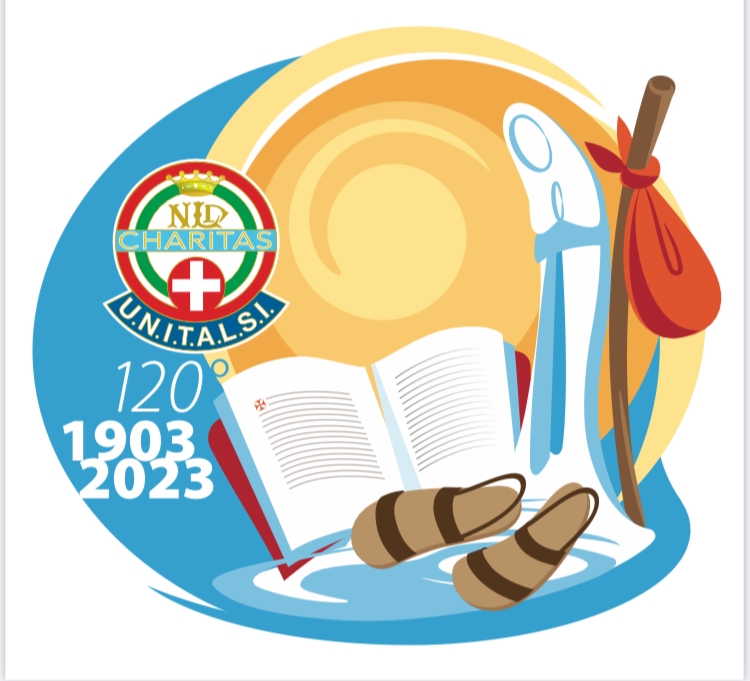 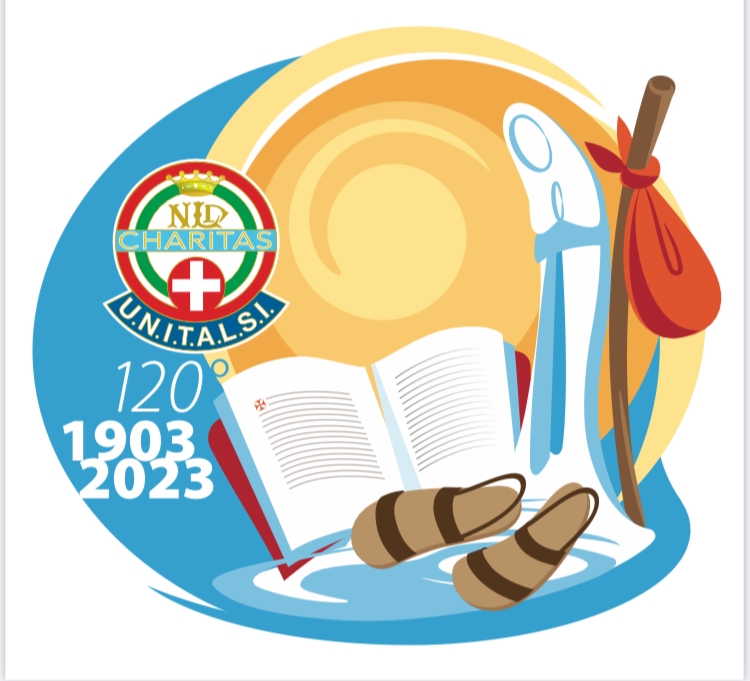 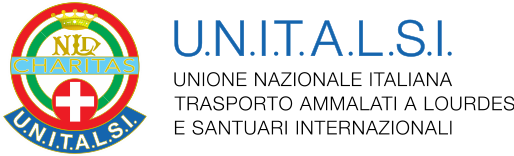 Firma e-mail
NOME COGNOME
Presidenza Nazionale U.N.I.T.A.L.S.I.  Via della Pigna 13/a
00186 Roma
Tel 06/6797236 Fax 06/6781421
Nome.cognome@unitalsi.it  www.unitalsi.it - @Unitalsi
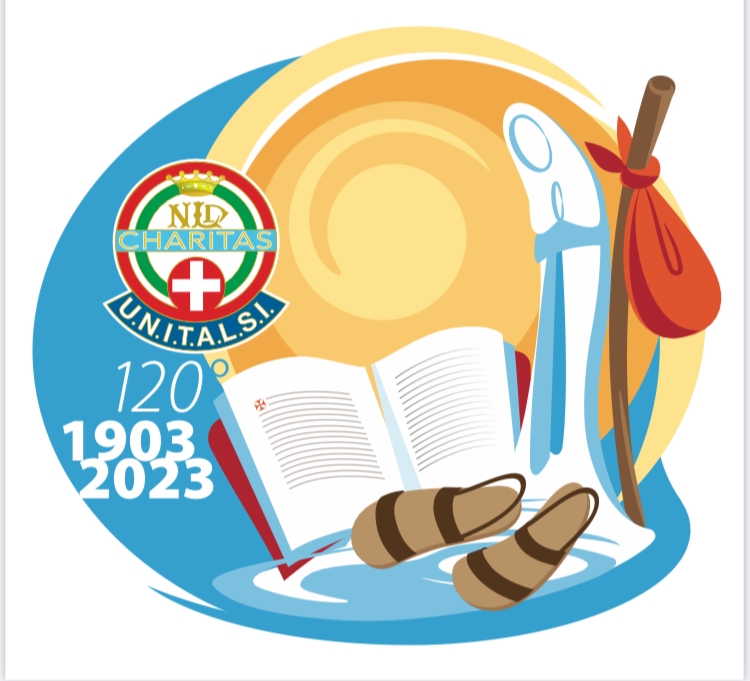 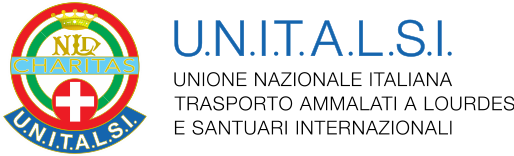 Web - Banner per  Sito Internet: dimensioni 1920x700px
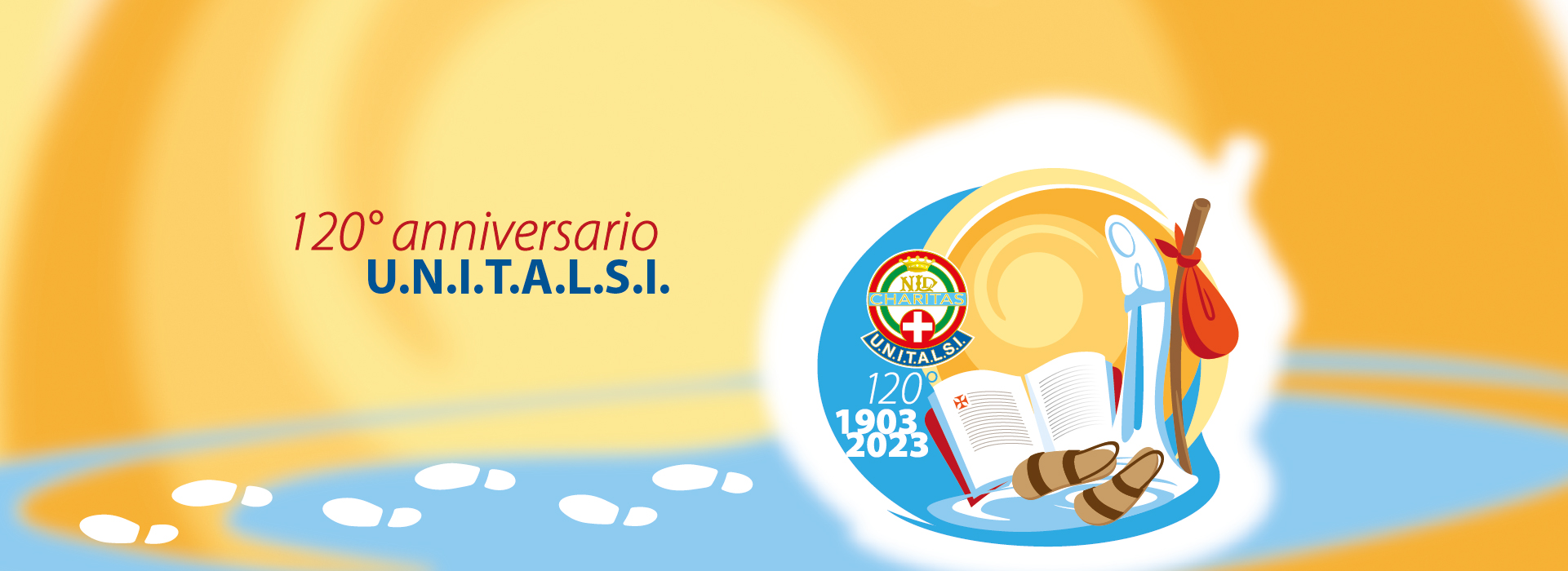 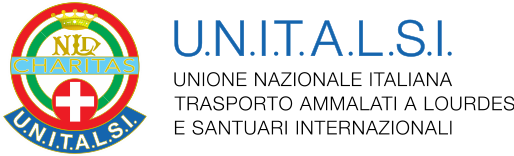 Web e Social: immagine per Sito internet e sms - dimensione 533x300
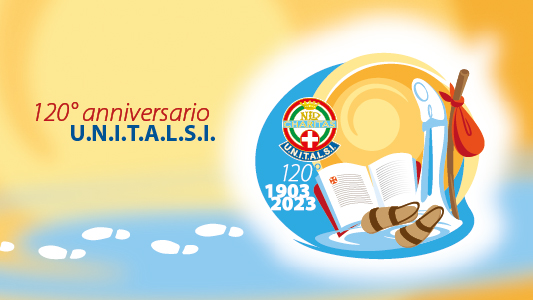 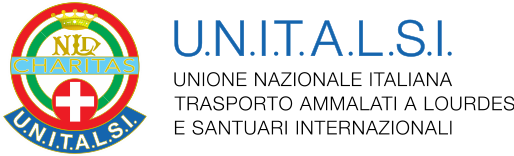 Social - Banner per Facebook: dimensioni 1656x630px
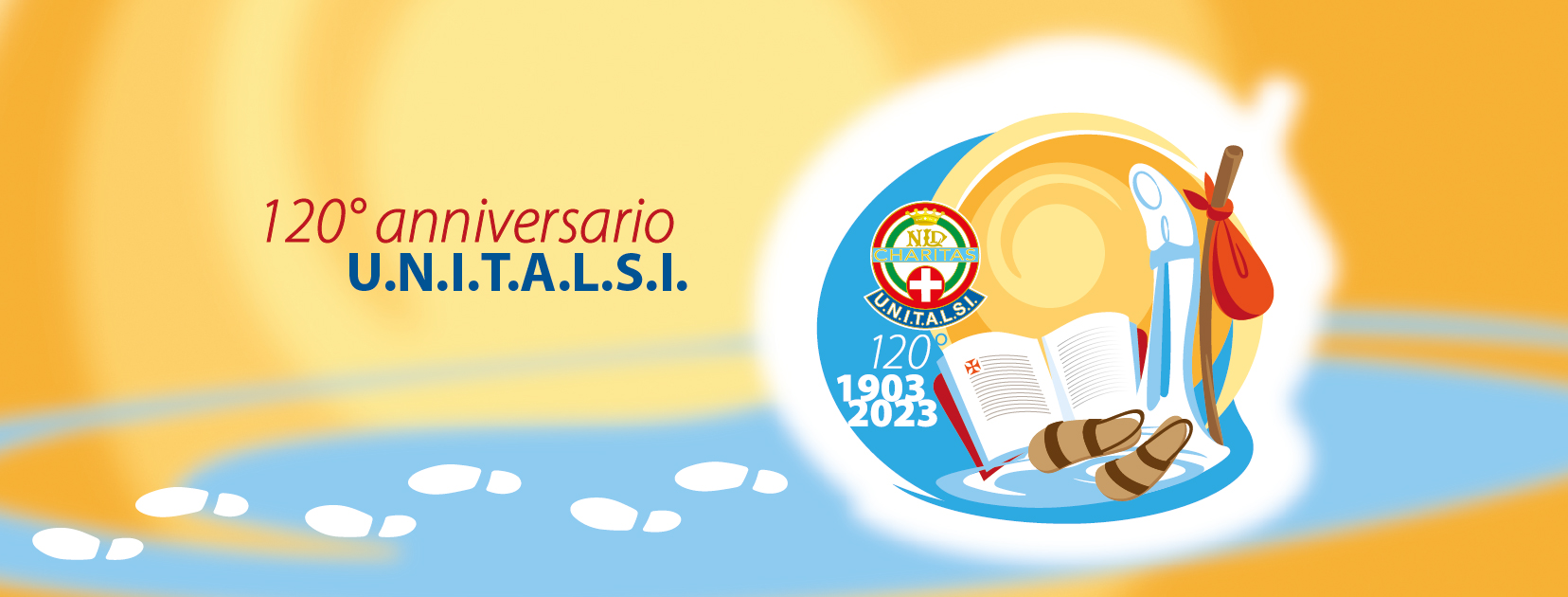 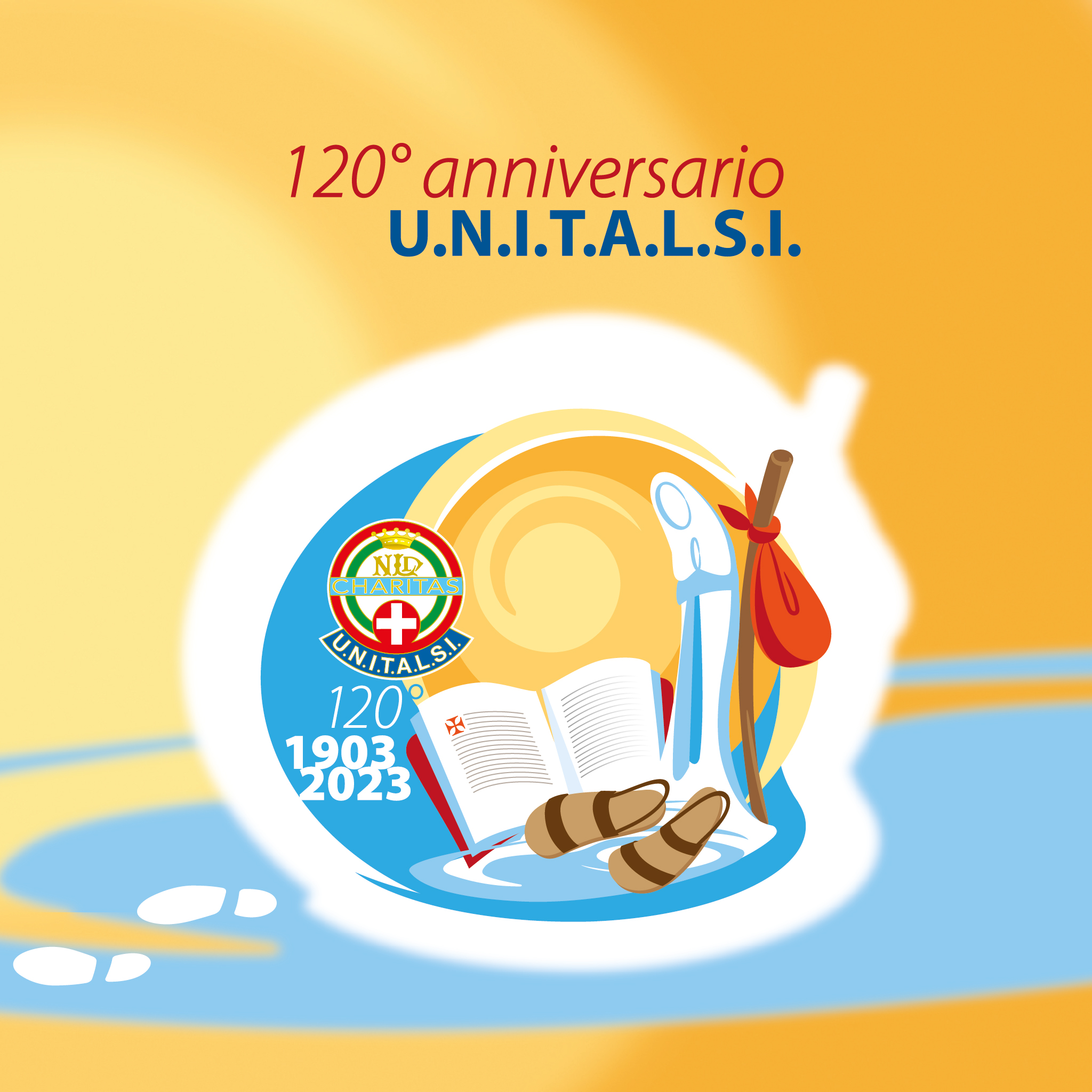 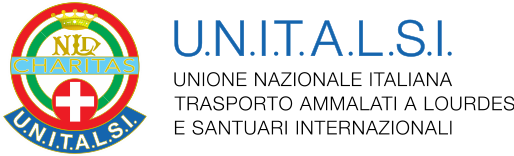 Social - Banner per Instagram: dimensioni 2048x2048px
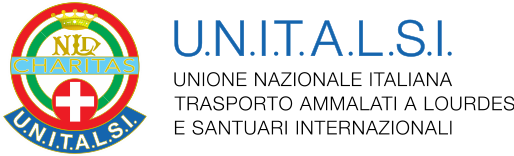 Social - Banner per Twitter: dimensioni 1500x500px
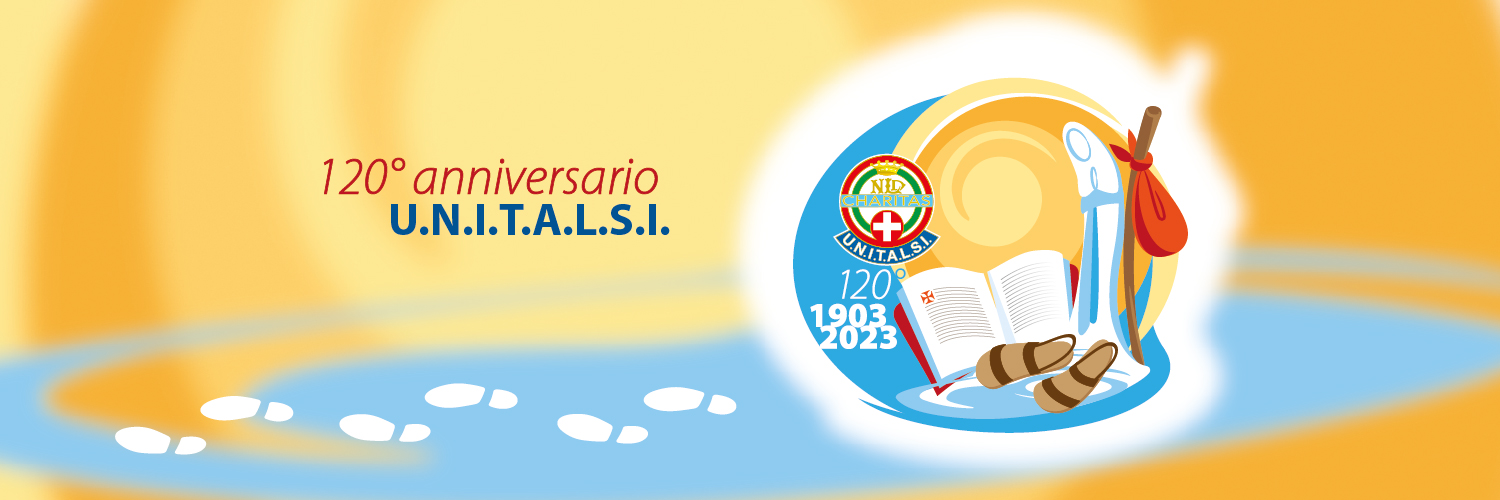 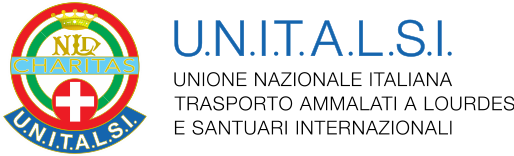 Tv e media: Banner 16:9 - dimensioni 1024x576px
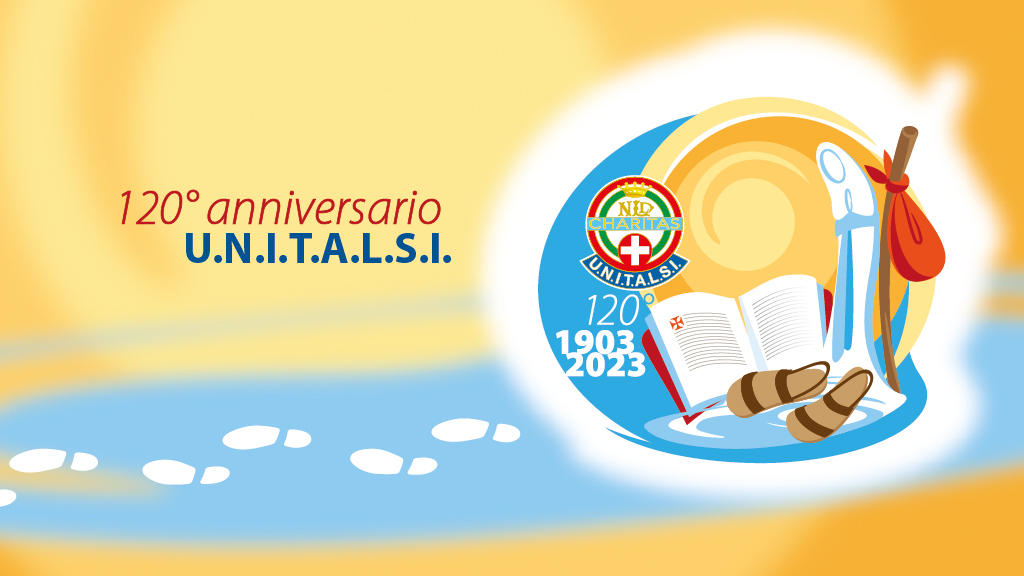